Graphs
9.1 Graphs and Graph Models
1
L Al-zaid                     Math1101
Graphs and Graph Models
DEFINITION 1
A graph G = ( V , E) consists of V, a nonempty set of vertices and E, a set of edges. 
Each edge has either one or two vertices associated with it, called its endpoints. 
An edge is said to connect its endpoints.
A graph with an infinite vertex set is called an infinite graph.
a graph with a finite vertex set is called a finite graph.
2
L Al-zaid                     Math1101
Simple graph: A graph in which each edge connects two different vertices and where no two edges connect the same pair of vertices.


Multiple graph: Graphs that may have multiple edges connecting the same vertices.


Loop is a closed curve whose initial and final vertices coincide.


Pseudographs : Graphs that may include loops, (and possibly multiple edges connecting the same pair of vertices).
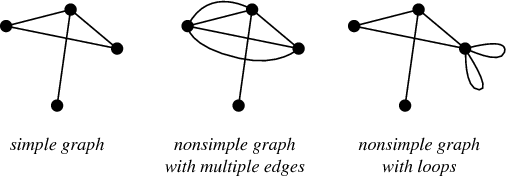 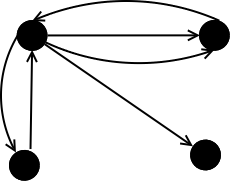 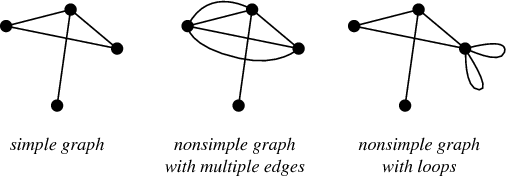 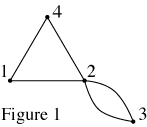 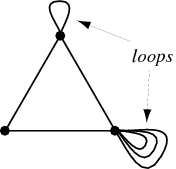 a
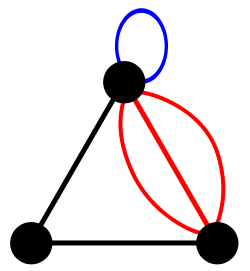 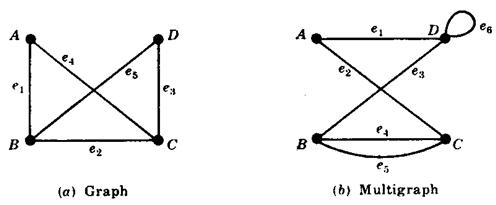 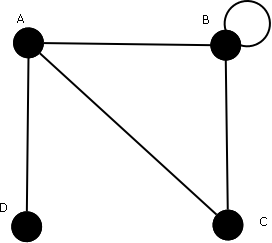 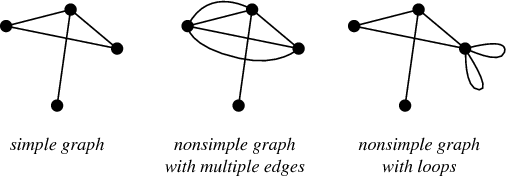 3
L Al-zaid                     Math1101
Type of  Graph
1- Directed


2- Undirected Graphs


3-Mixed graph 
a graph with both directed and undirected edges.
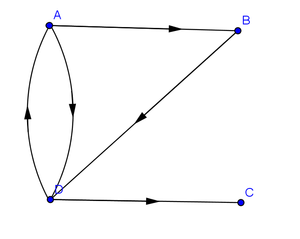 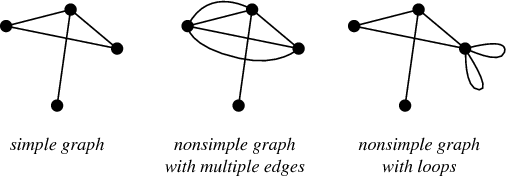 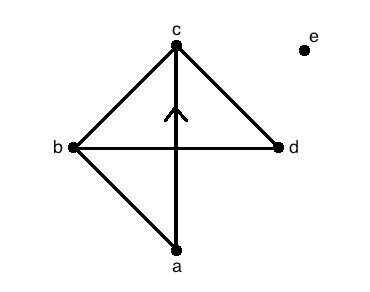 4
L Al-zaid                     Math1101
Homework
Page 596
3
4
5
7
9
5
L Al-zaid                     Math1101
9.2 Graph Terminology and Special Types of Graphs
6
L Al-zaid                     Math1101
Basic Terminology
DEFINITION 1
Two vertices u and v in an undirected graph G are called adjacent in G if u and v are endpoints of an edge of G .
The vertices u and v are called endpoints of an edge associated with { u , v}.
7
L Al-zaid                     Math1101
The degree of a vertex
DEFINITION 2
 The degree of a vertex in an undirected graph is the number of edges incident with it, except
that a loop at a vertex contributes twice to the degree of that vertex.
 The degree of the vertex v is denoted by deg(v).
A vertex of degree zero is called isolated. 
 A vertex is pendant if and only if it has degree one.
8
L Al-zaid                     Math1101
Example 1:
What are the degrees of the vertices in the graphs G and H displayed in Figure 1?








Solution:
In G:
 deg(a) =              , deg(b) =          , deg(c) =     ,     deg(f ) =      ,
 deg(d ) =             , deg(e) =         , and deg(g) =       . 
In H:
 deg(a) =              , deg(b) =            , deg(e) =   , 
deg(c) =               , and deg(d ) =           .
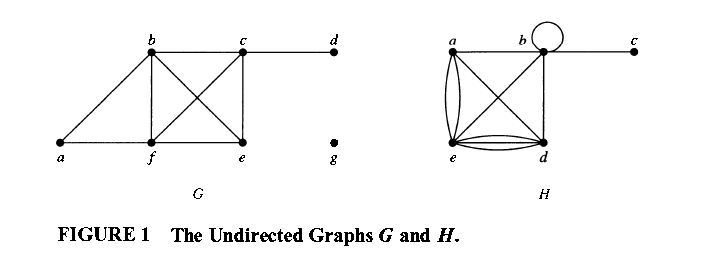 9
L Al-zaid                     Math1101
A vertex of degree zero is called isolated. 
It follows that an isolated vertex is not adjacent to any vertex.
 Vertex g in graph G in Example 1 is isolated.
 A vertex is pendant if and only if it has degree one.
 Consequently, a pendant vertex is adjacent to exactly one other vertex.
 Vertex d in graph G in Example 1 is pendant.
10
L Al-zaid                     Math1101
THE HANDSHAKING THEOREM
THEOREM 1
Let G = (V, E) be an undirected graph with e edges. Then 2e = ∑vϵV deg(v).
(Note that this applies even if multiple edges and loops are present.)
11
L Al-zaid                     Math1101
EXAMPLE 3
How many edges are there in a graph with 1 0 vertices each of degree 6?
Solution:
12
L Al-zaid                     Math1101
THEOREM 2
An undirected graph has an even number of vertices of odd degree.
13
L Al-zaid                     Math1101
DEFINITION 3
When (u ,v) is an edge of the graph G with directed edges, u is said to be adjacent to v and v is said to be adjacent from u.
 The vertex u is called the initial vertex of (u,v), and v is called the terminal or end vertex of (u,v). 
The initial vertex and terminal vertex of a loop are the same.
14
L Al-zaid                     Math1101
In-degree & Out-degree
DEFINITION 4 
In a graph with directed edges the in-degree of a vertex v, denoted by deg- (v), is the number
of edges with v as their terminal vertex.
 The out-degree of v, denoted by deg+(v), is the
number of edges with v as their initial vertex. 
(Note that a loop at a vertex contributes 1 to
both the in-degree and the out-degree of this vertex.)
15
L Al-zaid                     Math1101
EXAMPLE 4
 Find the in-degree and out-degree of each vertex in the graph G with directed edges shown in Figure 2 .




Solution: 
The in-degrees in G are
 deg-(a)=        , deg-(b)=          , deg-(c)=           , deg-(d)=       ,
deg-(e)=        , and deg-(f)=        .
 The out-degrees are
 deg+(a)=       , deg+(b)=         , deg+(c)=        ,
deg+(d)=       , deg+(e)=         , and deg+(f) =        .
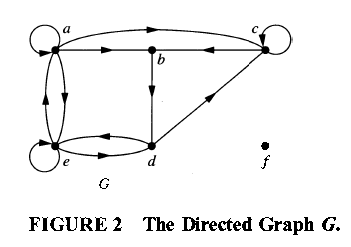 16
L Al-zaid                     Math1101
THEOREM 3
Let G = (V,E) b e a graph with directed edges. Then:
∑vϵV deg-(v)= ∑vϵV deg+(v)=|E|.
17
L Al-zaid                     Math1101
Some Special Simple Graphs
EXAMPLE 5 
Complete Graphs The complete graph on n vertices, denoted by Kn , is the simple graph
that contains exactly one edge between each pair of distinct vertices.
 The graphs Kn , for n=1,2,3,4,5,6, are displayed in Figure 3.
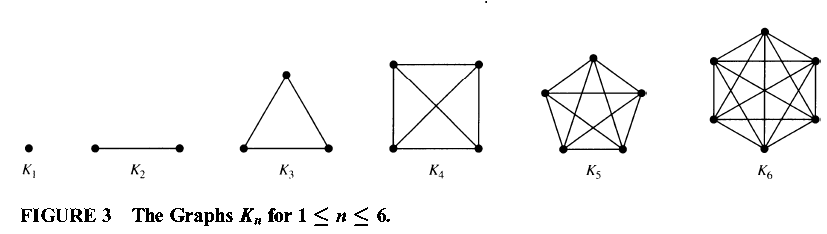 18
L Al-zaid                     Math1101
EXAMPLE 6 
Cycles The cycle Cn≥3, consists of n vertices V1, V2 , . . . , Vn and edges { V1, V2} , { V2 ,V3 } , . . . , { Vn-1 , Vn} , and { Vn ,V1} . 
The cycles C3 ,C4 , C5 , and C6 are displayed in
Figure 4.
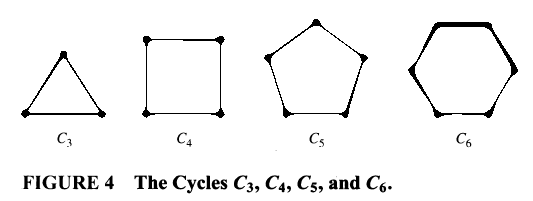 19
L Al-zaid                     Math1101
EXAMPLE 7
Wheels We obtain the wheel Wn when we add an additional vertex to the cycle Cn , for n≥3 , and connect this new vertex to each of the n vertices in Cn , by new edges. 
The wheels W3 , W4 ,W5 , and W6 are displayed in Figure 5 .
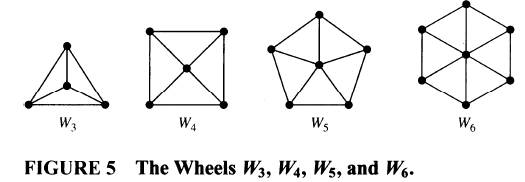 20
L Al-zaid                     Math1101
Bipartite Graphs
DEFINITION 5 
A simple graph G is called bipartite if its vertex set V can be partitioned into two disjoint sets V1 and V2 such that every edge in the graph connects a vertex in V1 and a vertex in V2 .
(so that no edge in G connects either two vertices in V1 or two vertices in V2).
 When this condition holds, we call the pair (V1,V2) a bipartition of the vertex set V of G .
21
L Al-zaid                     Math1101
EXAMPLE 11
 Are the graphs G and H displayed in Figure 8 bipartite?







Solution:
 Graph G is bipartite 

Graph H is not
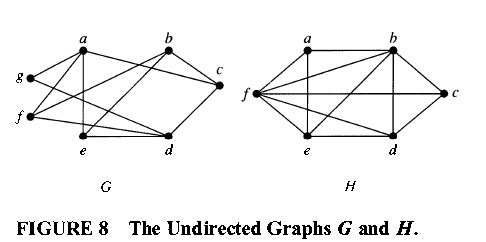 22
L Al-zaid                     Math1101
Homework
Page 608
1
2
3
7
8
9
10
29(a,b,c)
37(a,b,d,e,f).
23
L Al-zaid                     Math1101
9.4 Connectivity
24
L Al-zaid                     Math1101
Paths
Informally, a path is a sequence of edges that begins at a vertex of a graph and travels from vertex to vertex along edges of the graph.
Definition 1
Let n be a nonnegative integer and G an undirected graph. A path of length n from u to v in G is a sequence of n edges e1 , . . . , en of G such that e1 is associated with {x0, x1}, e2 is associated with {X1 , X2 } , and so on, with en associated with {xn-1 , xn }, where X0= u and Xn=v.
 When the graph is simple, we denote this path by its vertex sequence X0,X1,…, Xn (because listing these vertices uniquely determines the path).
 The path is a circuit if it begins and ends at the same vertex, that is, if u = v, and has length greater than zero.
 The path or circuit is said to pass through the vertices X1 , X2 , . . . , Xn-l  or traverse the edges e1 , e2 , . . . , en .
A path or circuit is simple if it does not contain the same edge more than once.
25
L Al-zaid                     Math1101
Remark:
in some books, the term walk is used instead of path, where a walk is defined to be an alternating sequence of vertices and edges of a graph, V0, e1,V1, e2,… , Vn-1, en, Vn , where Vi-1and Vi are the endpoints of ei for i=1,2,…,n .
When this terminology is used, closed walk is used instead of circuit to indicate a walk that
begins and ends at the same vertex,
 and trail is used to denote a walk that has no repeated
edge (replacing the term simple path).
 When this terminology is used, the terminology path
is often used for a trail with no repeated vertices.
26
L Al-zaid                     Math1101
EXAMPLE 1
In the simple graph shown in Figure 1 ,





 a,d,c,f,e is a ----------------------- of length         .
 d,e,c,a is ------------------ 

 b, c, f, e, b is a --------------------- of length          .
 a, b, e, d, a, b, is ------------------   of length         .
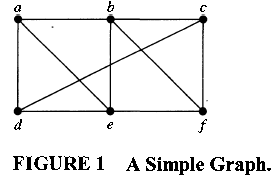 27
L Al-zaid                     Math1101
DEFINITION 2
Let n be a nonnegative integer and G a directed graph.
 A path of length n from u to v in G is a sequence of edges e1,e2,..,en of G such that e1 is associated with (x0 ,x1 ), e2 is associated with (x1, x2), and so on, with en associated with  (xn-1,xn), where x0 = u and xn = v.
 When there are no multiple edges in the directed graph, this path is denoted by its vertex sequence x0 , x1 , x2 , …, xn .
 A path of length greater than zero that begins and ends at the same vertex is called a circuit or cycle.
 A path or circuit is called simple if it does not contain the same edge more than once.
28
L Al-zaid                     Math1101
Connectedness In Undirected Graphs
DEFINITION 3
An undirected graph is called connected if there is a path between every pair of distinct vertices of the graph.
29
L Al-zaid                     Math1101
EXAMPLE 5 
The Figure 2( graph G1  , G2  ) are connected
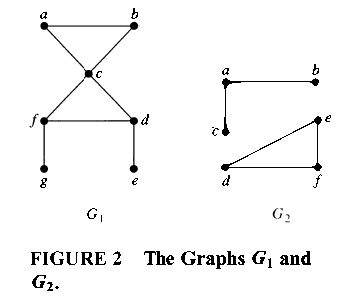 30
L Al-zaid                     Math1101
Homework
Page 629
1(a,b,c,d)
3
31
L Al-zaid                     Math1101